স্বাগতম
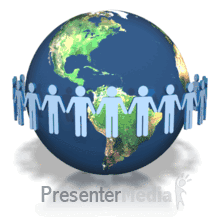 সঞ্জয় মিত্র
সহকারী শিক্ষক
গুমাইল উচ্চ বিদ্যালয়
সাভার, ঢাকা।
শ্রেণিঃ দশম
বিষয়ঃ তথ্য ও যোগাযোগ প্রযুক্তি
সময়ঃ ৪০ মিনিট
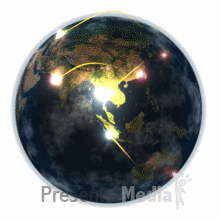 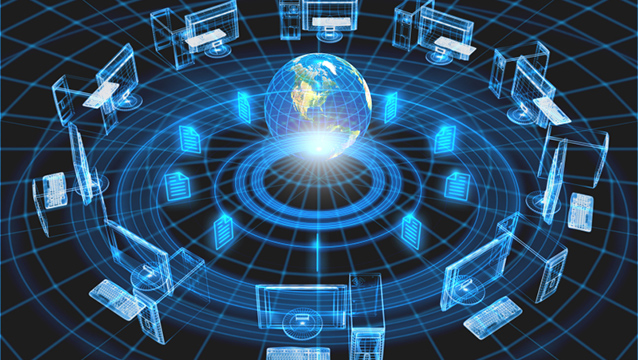 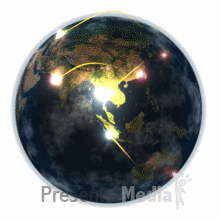 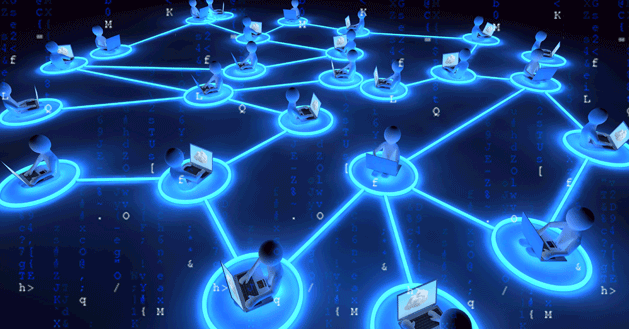 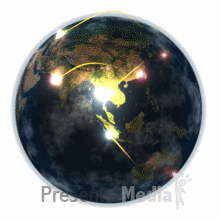 কম্পিউটার নেটওয়ার্ক
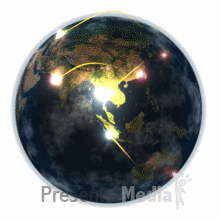 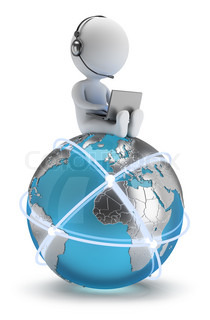 শিখনফল
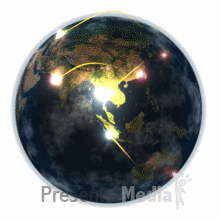 এ পাঠ শেষে শিক্ষার্থীরা… 
কম্পিউটার নেটওয়ার্ক কী তা বলতে পারবে
 নেটওয়ার্কের উদ্দেশ্যসমূহ বর্ণনা করতে পারবে
 নেটওয়ার্কের প্রকারভেদ উল্লেখ করতে পারবে
নেটওয়ার্কিং ডিভাইস ব্যাখ্যা করতে পারবে
নেটওয়ার্কের কাজ সম্পর্কে বিশ্লেষণ করতে পারবে
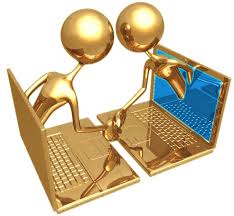 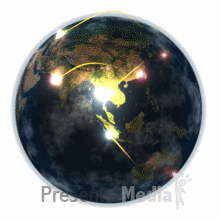 কম্পিউটার নেটওয়ার্কঃ
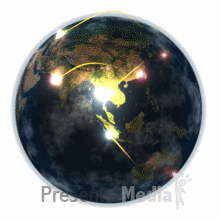 নেটওয়ার্কের উদ্দেশ্যঃ
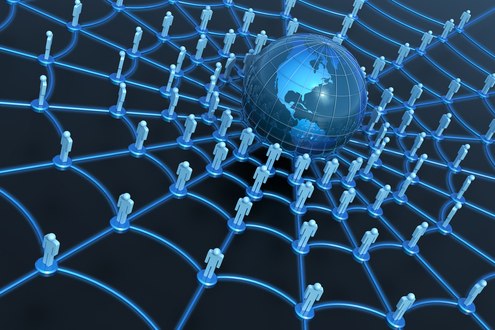 হার্ডওয়ার রিসোর্স শেয়ার 
 সফট্ওয়ার রিসোর্স শেয়ার
 ইনফরমেশন রিসোর্স শেয়ার
কম্পিউটার নেটওয়ার্কের প্রকারভেদ
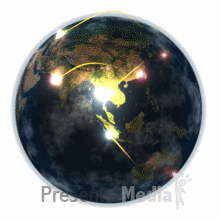 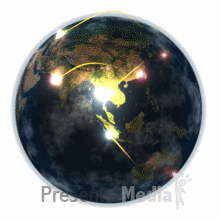 মালিকানা অনুসারে নেটওয়ার্কের প্রকারভেদ
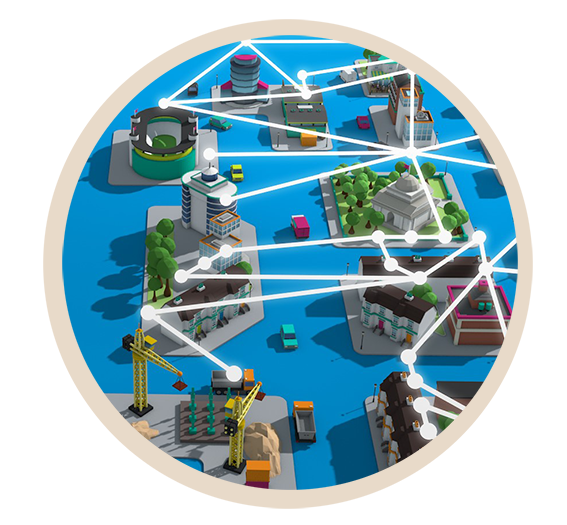 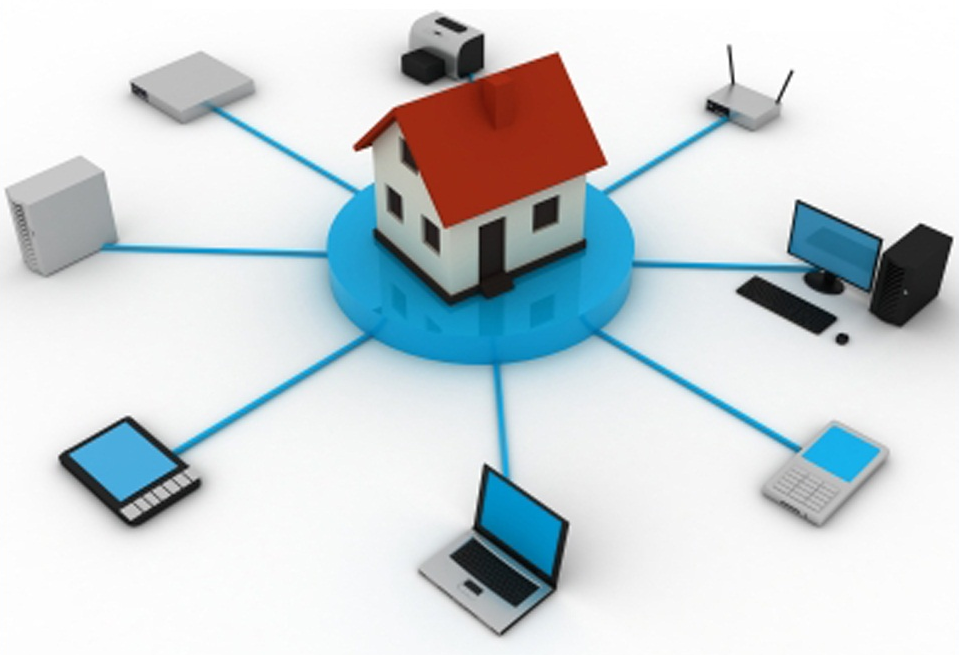 পাবলিক নেটওয়ার্ক
প্রাইভেট নেটওয়ার্ক
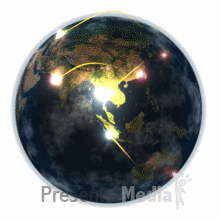 নিয়ন্ত্রণ কাঠামো অনুসারে নেটওয়ার্কের প্রকারভেদ
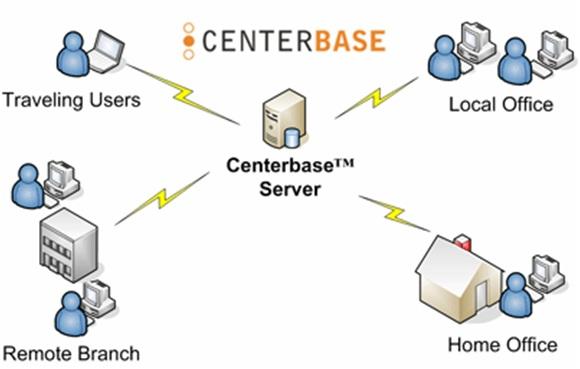 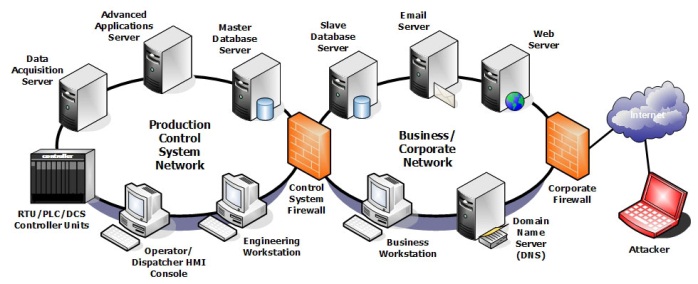 সেন্ত্রালাইজড নেটওয়ার্ক
ডিস্ট্রিবিউটেড নেটওয়ার্ক
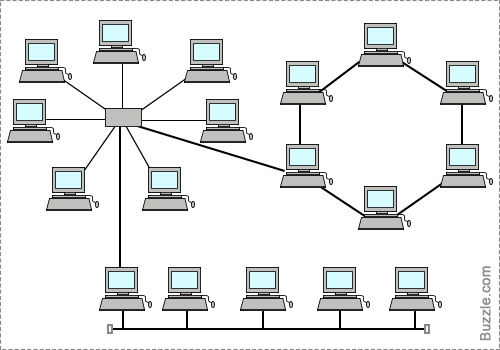 হাইব্রিড নেটওয়ার্ক
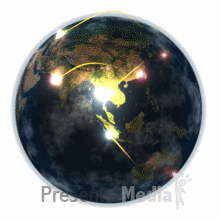 ভৌগলিক বিস্তৃতি অনুসারে নেটওয়ার্কের প্রকারভেদ
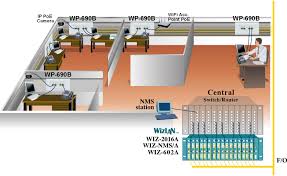 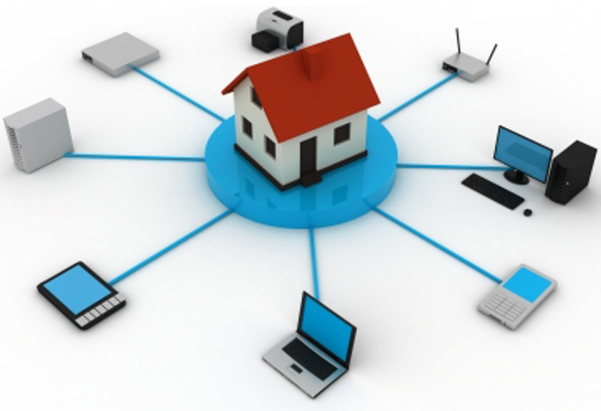 প্যান/PAN
ল্যান/LAN
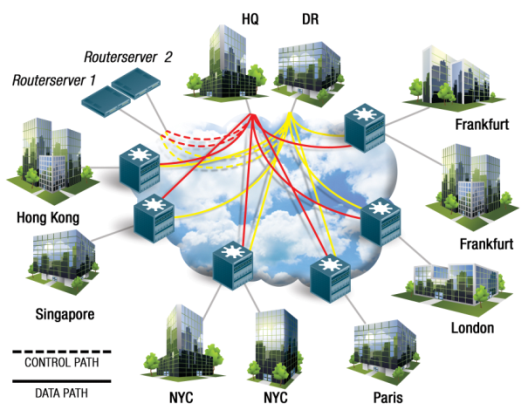 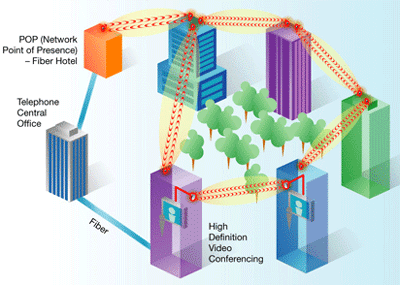 ওয়ান/WAN
ম্যান/MAN
নেটওয়ার্কিং ডিভাইস
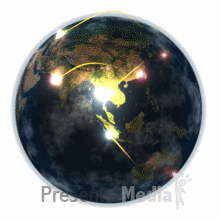 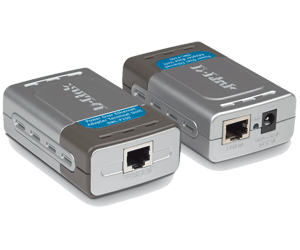 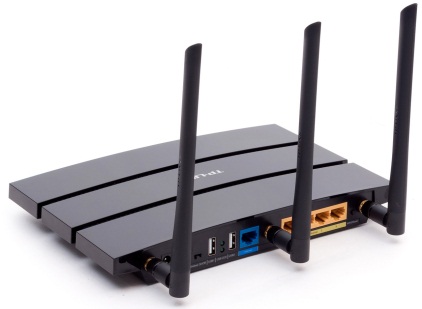 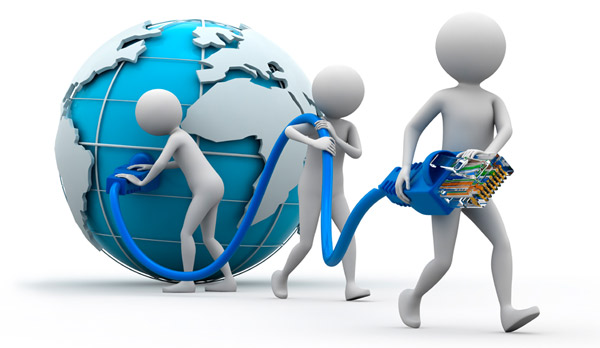 কানেক্টর
কানেক্টর টেস্টার
রাউটার
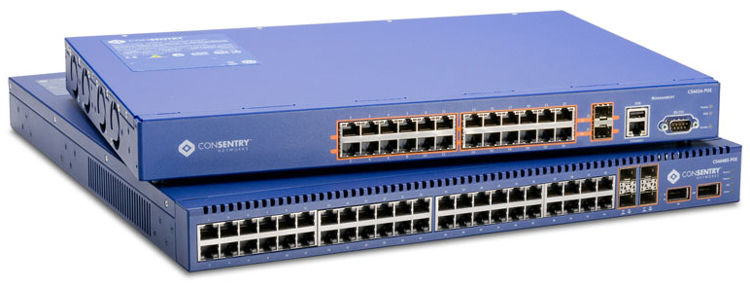 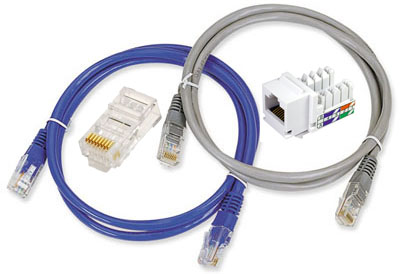 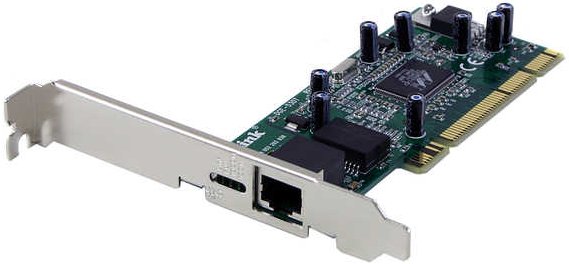 হাব/সুইচ
NIC কার্ড
ক্যাবল
নেটওয়ার্ক কিভাবে কাজ করে
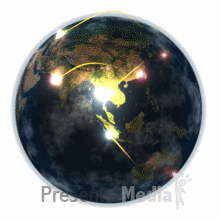 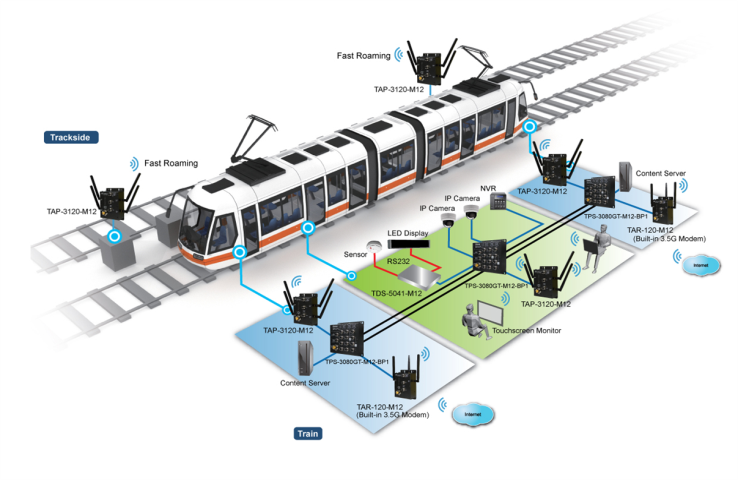 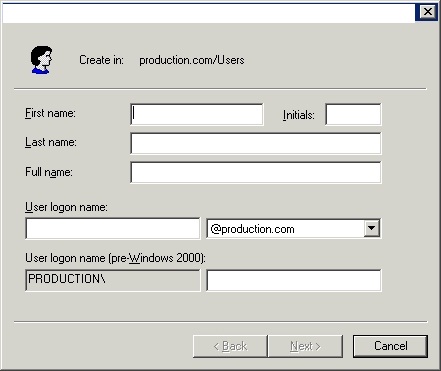 রিসোর্স ম্যানেজম্যান্ট
উজার 
ম্যানেজম্যান্ট
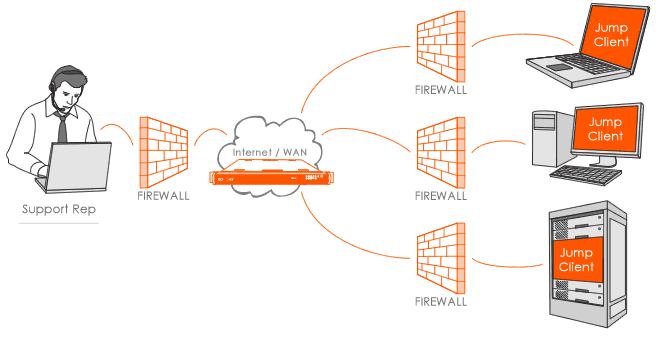 সিকিউরিটি
ম্যানেজম্যান্ট
দলগত কাজ
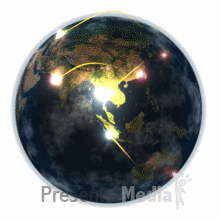 কম্পিউটার নেটওয়ার্কে ব্যবহৃত… 


দুইটি ডিভাইসের সাদৃশ্য ও বৈসাদৃশ্য তুলনা কর।
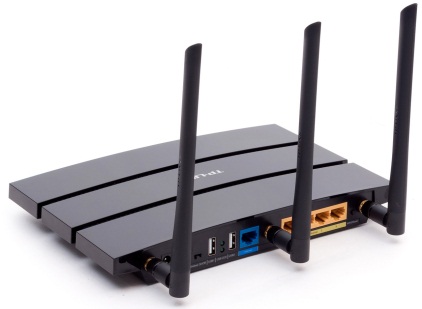 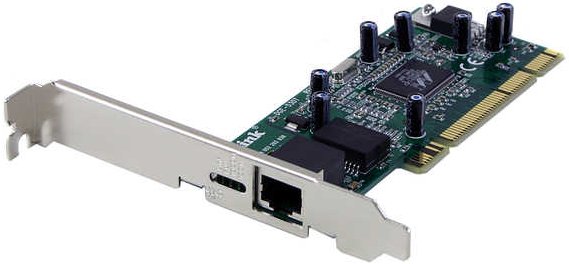 রাউটার
NIC কার্ড
মূল্যায়ন
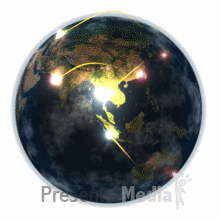 নেটওয়ার্ক কী? 
 কম্পিউটার নেটওয়ার্ক কী?
 নেটওয়ার্কের মূল উদ্দেশ্য কী?
 কম্পিউটার নেটওয়ার্ক কত প্রকার? 
 নেটওয়ার্কিং ডিভাইস কী?
বাড়ির কাজ
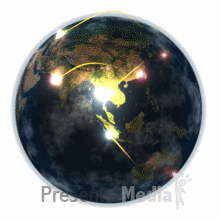 বনফুল আদিবাসী গ্রীনহার্ট কলেজে কম্পিউটার ল্যাবের সবগুলো কম্পিউটার একটি নেটওয়ার্কের আওতায় আনা হয়েছে। এটি কোন ধরনের নেটওয়ার্ক-ব্যাখ্যা কর।
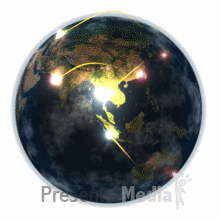 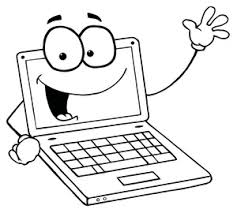 ধন্যবাদ
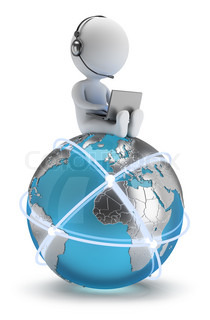